The Direct Method
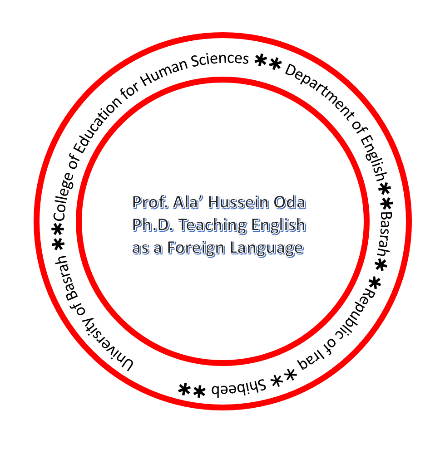 1920
Accurate pronunciation
Phonetics
First language acquisition and foreign language learning are similar processes
Rationale
Foreign language and objects
Direct exposure to the foreign language
Why Direct?
Concrete vs. abstract
Limited in the classroom
objects
If you want to learn a foreign language you should listen to that language because……….
Exposure
Priority to speech and oral skills
Grammar rules are not taught
The new material is presented orally
Reading and writing are deferred
Procedures
Time-consuming
Roundabout technique
Highly competent teacher
No gradation
Disadvantages